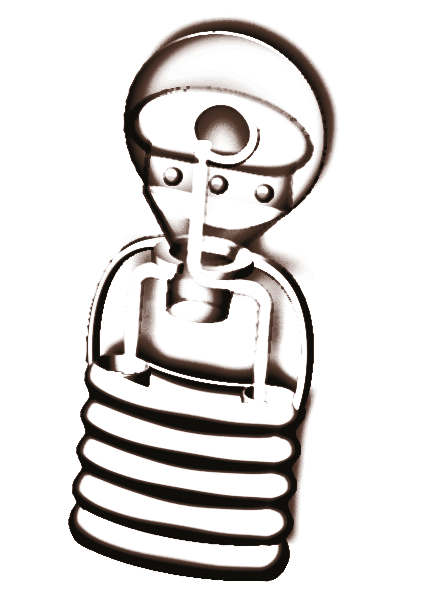 “君尊乐”电子肠
           —— 肠造口排泄物智能处理器
中国海洋大学  D&B深蓝团队
肠术后造口
造口排泄物的接收装置被称为术后造口袋，
用以解决病人的排泄问题。
直肠癌等患者术后通常无法进行排便；医学上将肠道引出一个排泄开口称为造口。
术前
术后
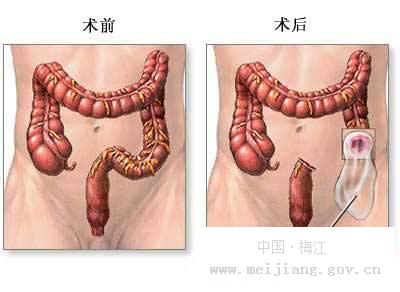 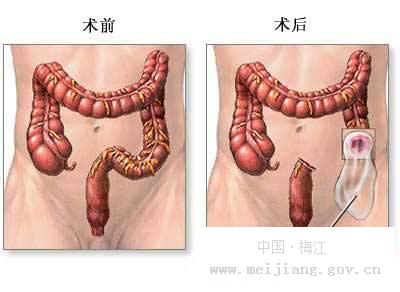 造口袋
术后造口袋现状
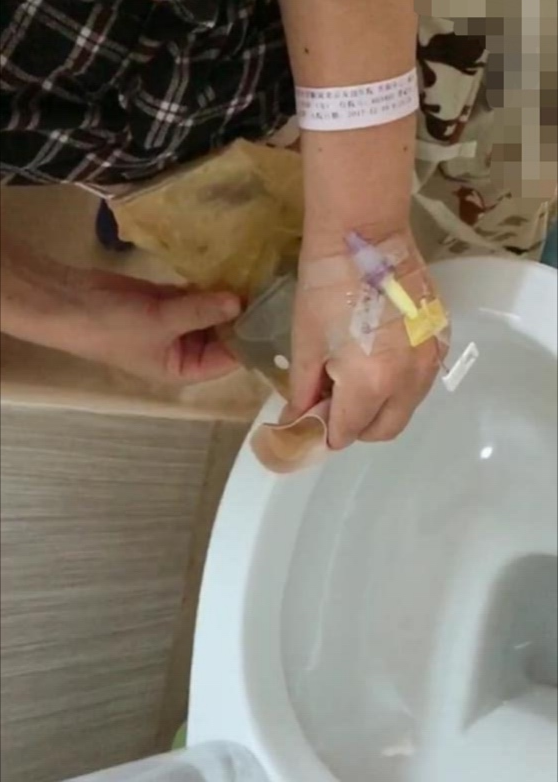 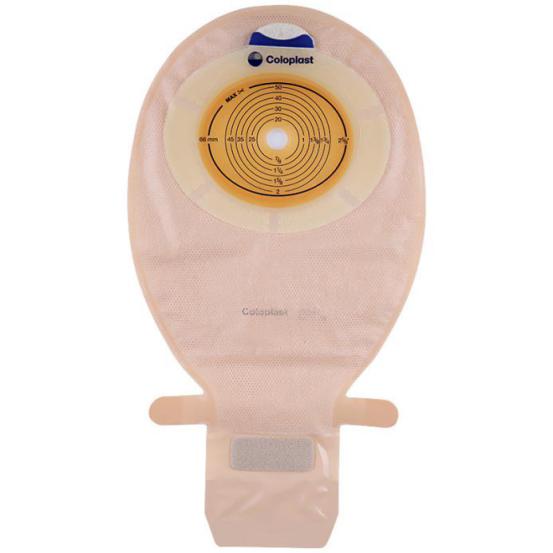 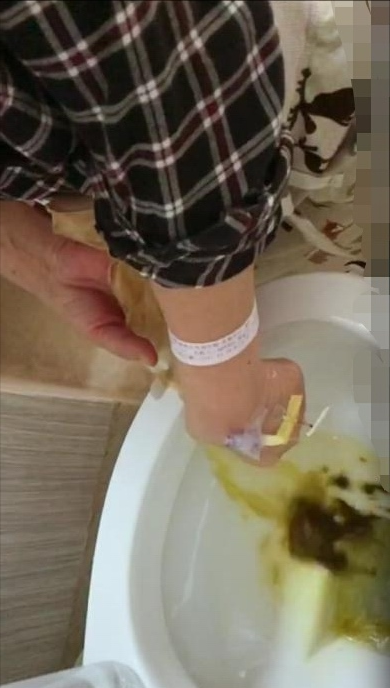 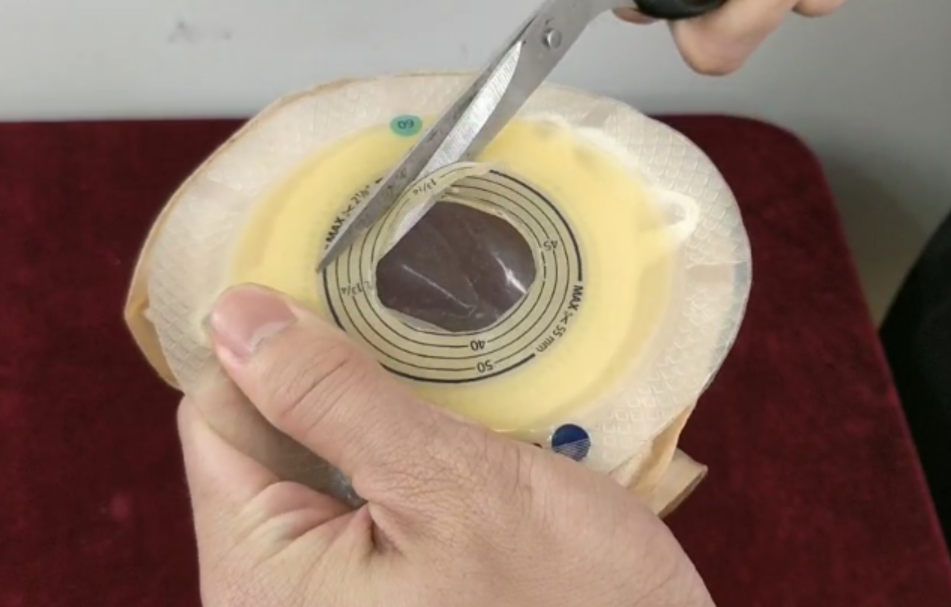 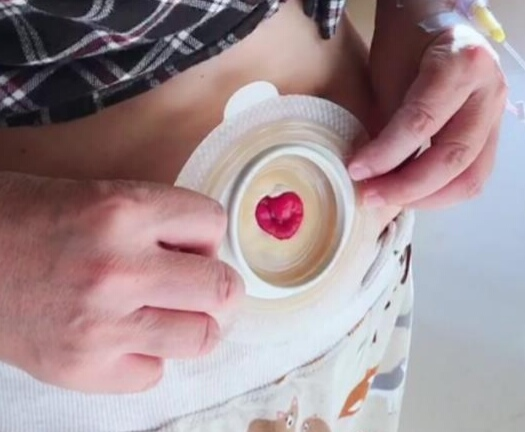 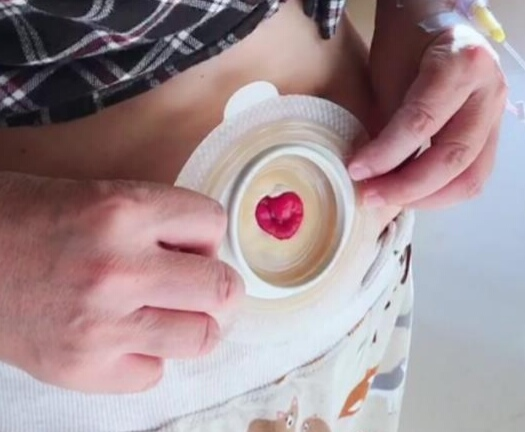 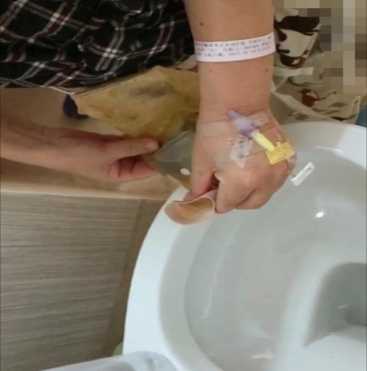 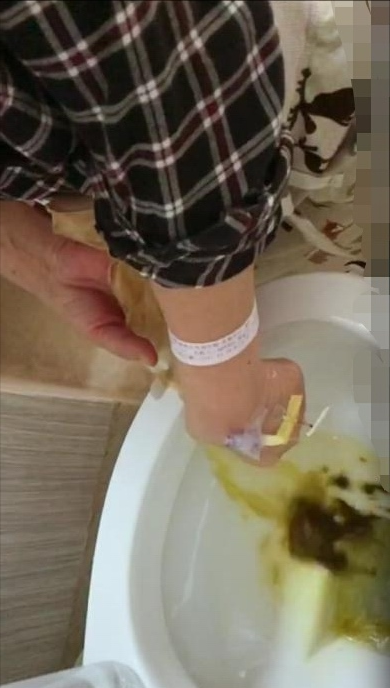 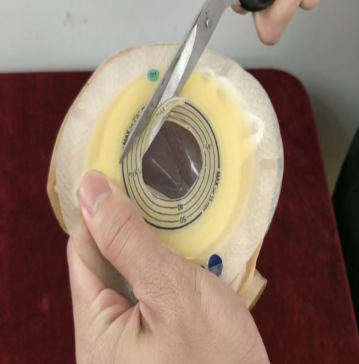 裁剪
贴合
倾倒处理
收集
更换造口袋
我国造口术患者超150万人
年增幅10万余
解决方案
现有造口袋使用问题：
“君尊乐“解决方案：
臭味大
患者被社会边缘化
35%并发抑郁症
固化消毒处理：无臭无味
造口袋容量小
患者仍然高度依赖厕所
电子舱智能检测、实时控制
与造口不匹配
易并发血水肿
定制造口环，呵护造口健康
率先实现上述功能，市场尚未发现同类解决方案
竞品分析
“君尊乐”有明显
进口替代优势
核心团队
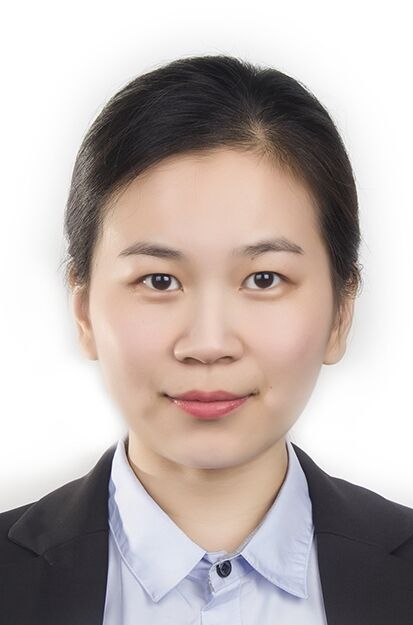 中国海洋大学电子系硕士研究生，项目组长。参与一项863项目、一项自然科学基金项目，参与制作世界第一把3D打印音箱吉他设计，主3D打印和三维扫描技术
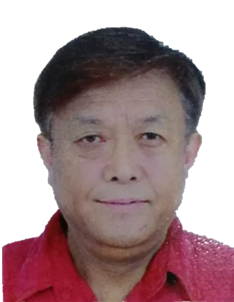 傅圣雪教授    指导教师
中国海洋大学教授、电子系硕士生导师，山东省物理学会常务理事、海尔集团特聘技术专家，多次参与863、自然科学基金项目，3D打印领域研究长达十年之久
刘耘 
负责人
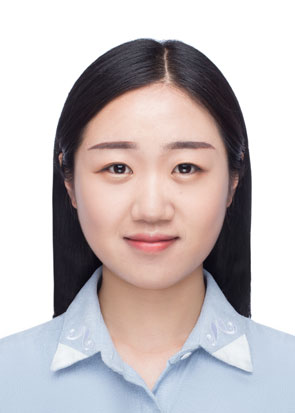 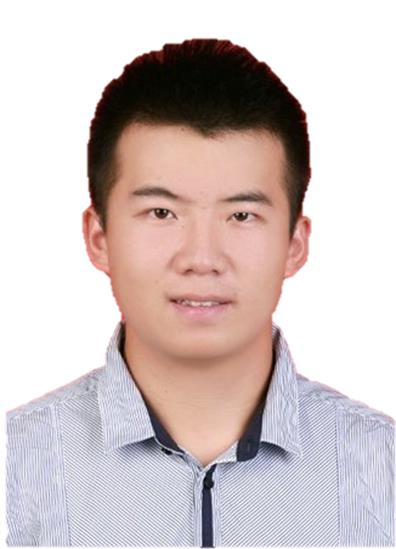 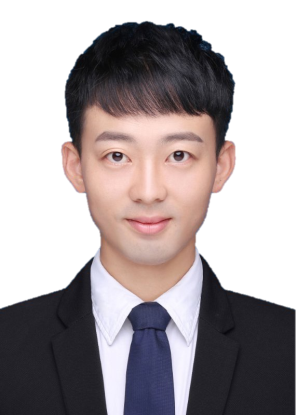 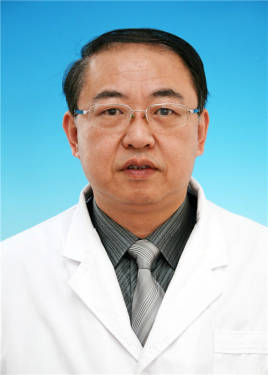 毛伟征    医学顾问组长
青岛市市立医院普外科主任医师
山东省医药卫生重点专业
山东省临床重点专科学科带头人外科教研室副主任普外组组长
青岛抗癌协会常务理事，胃肠肿瘤专业委员会委员
李泽
 软件组
肖晓彤
 设计组
常晨
 硬件组
中国海洋大学电子系硕士研究生，曾参与863项目，完成机械制图及建模工作，主产品工业设计
中国海洋大学计算机系硕士研究生，负责多项大学生创新创业项目，主电路模块设计
中国海洋大学计算机系硕士研究生，海洋大数据方向，SCI一篇，EI一篇，专利3项，主数据库系统搭建
“君尊乐”电子肠
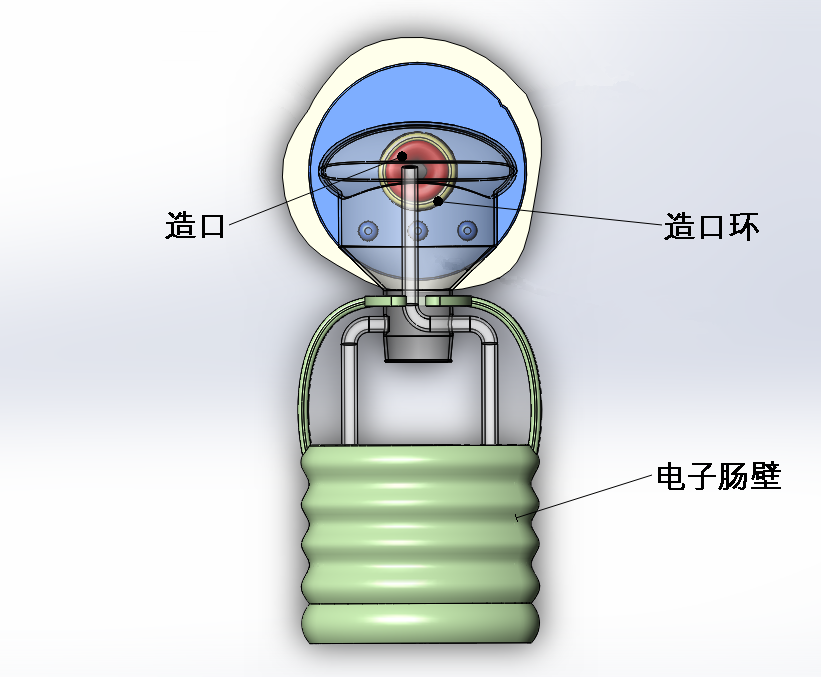 ◆造口环：患者定制，防摩擦
◆电子舱：智能实时监测
◆粉舱消毒舱：排泄物消毒除味固化
◆收集器： 智能提示，取出收集袋
粉舱
消毒舱
电子舱
总成结构
[Speaker Notes: 专门的]
个性定制造口环
医院造口科对患者造口进行三维扫描，
产品售后服务3D柔性打印制作造口环，
代替传统剪裁方式与造口无缝对接
三维扫描仪
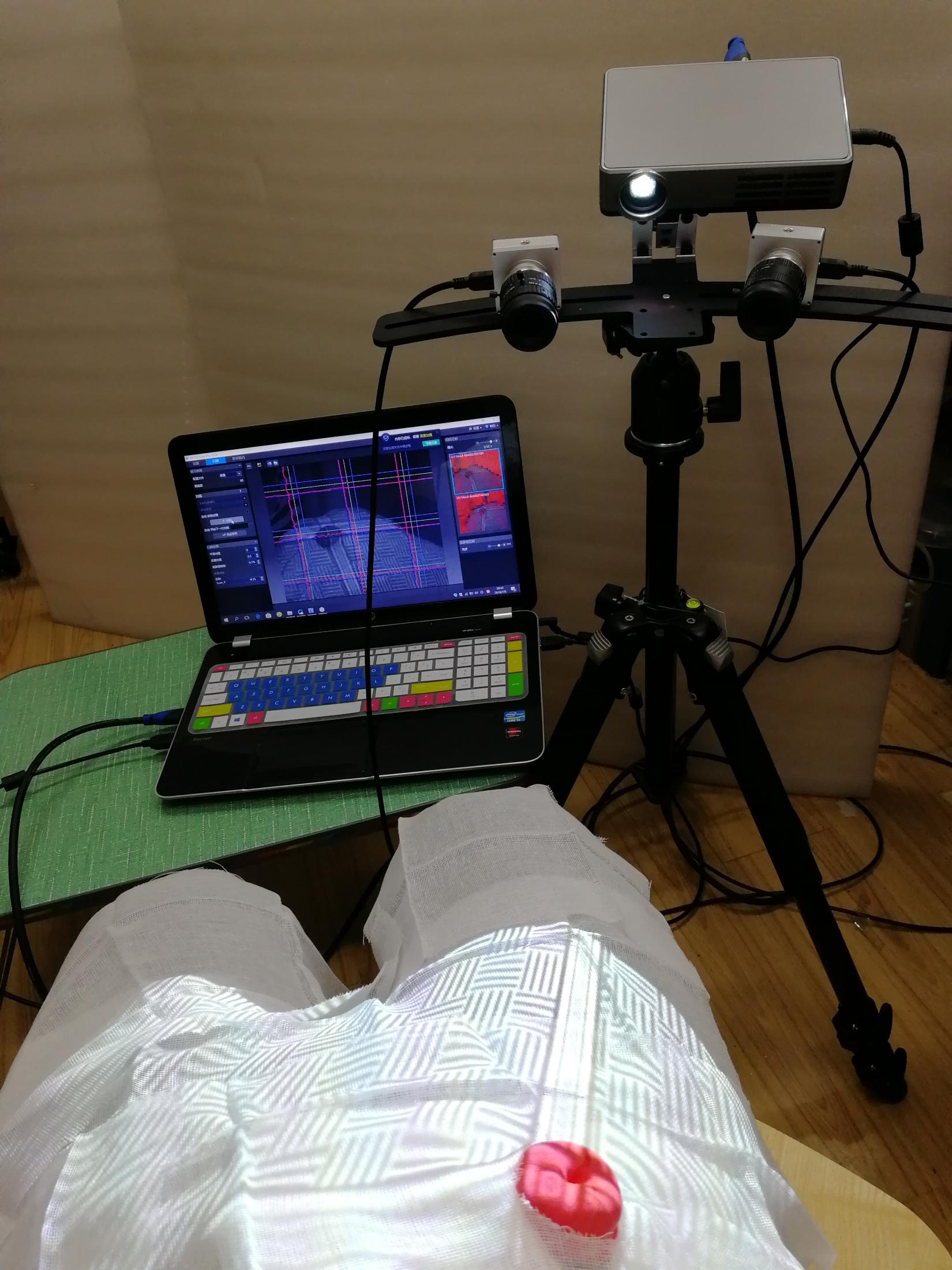 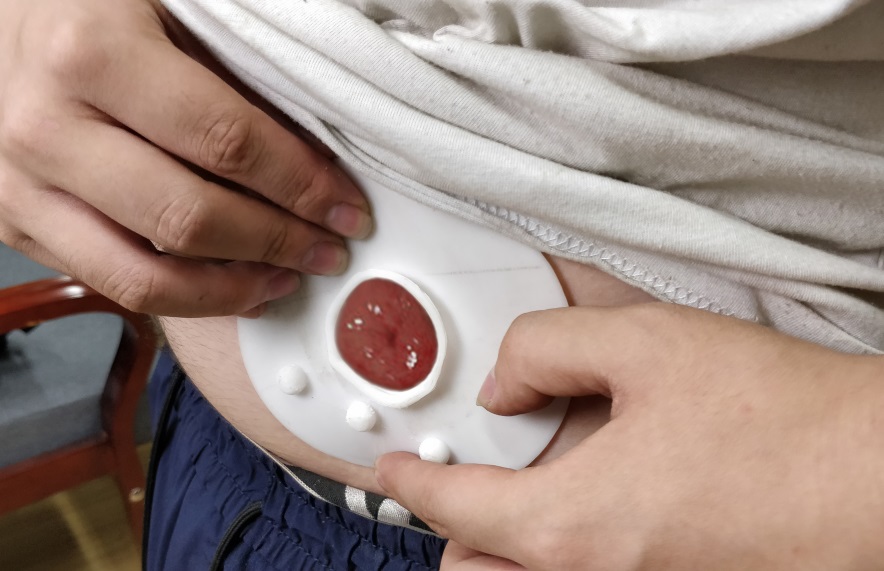 私人订制——3D打印柔性造口环
技术亮点
两项自研电子信息技术
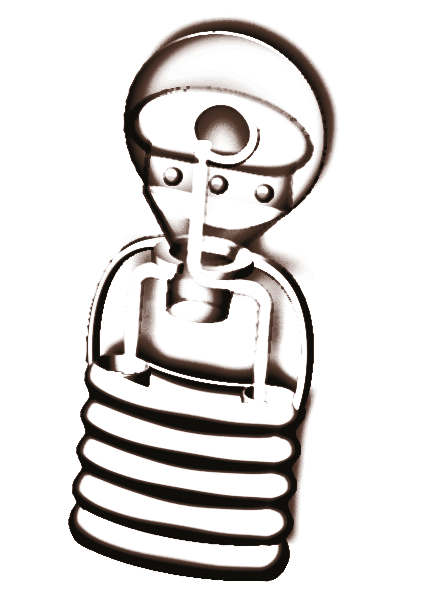 多参数信息采集系统
	
建立患者病情数据库


◆可穿戴系统设计

◆病情数据库搭建
（12万数据点/年/人）
人身姿态智能识别系统
	
	精准监测不同体态的排量


◆基于smart sensor 灵敏传感器

◆柔性体 质心 双自由度 检测
技术亮点
高精度
三舱系统设计

◆	多自由度精密电桥重力传感器+喷液微型高压泵+喷粉微型风机
◆	arduino控制
电子舱
三舱技术
喷粉舱
多自由度
多技术处理
喷液舱
专利情况
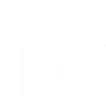 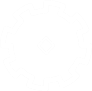 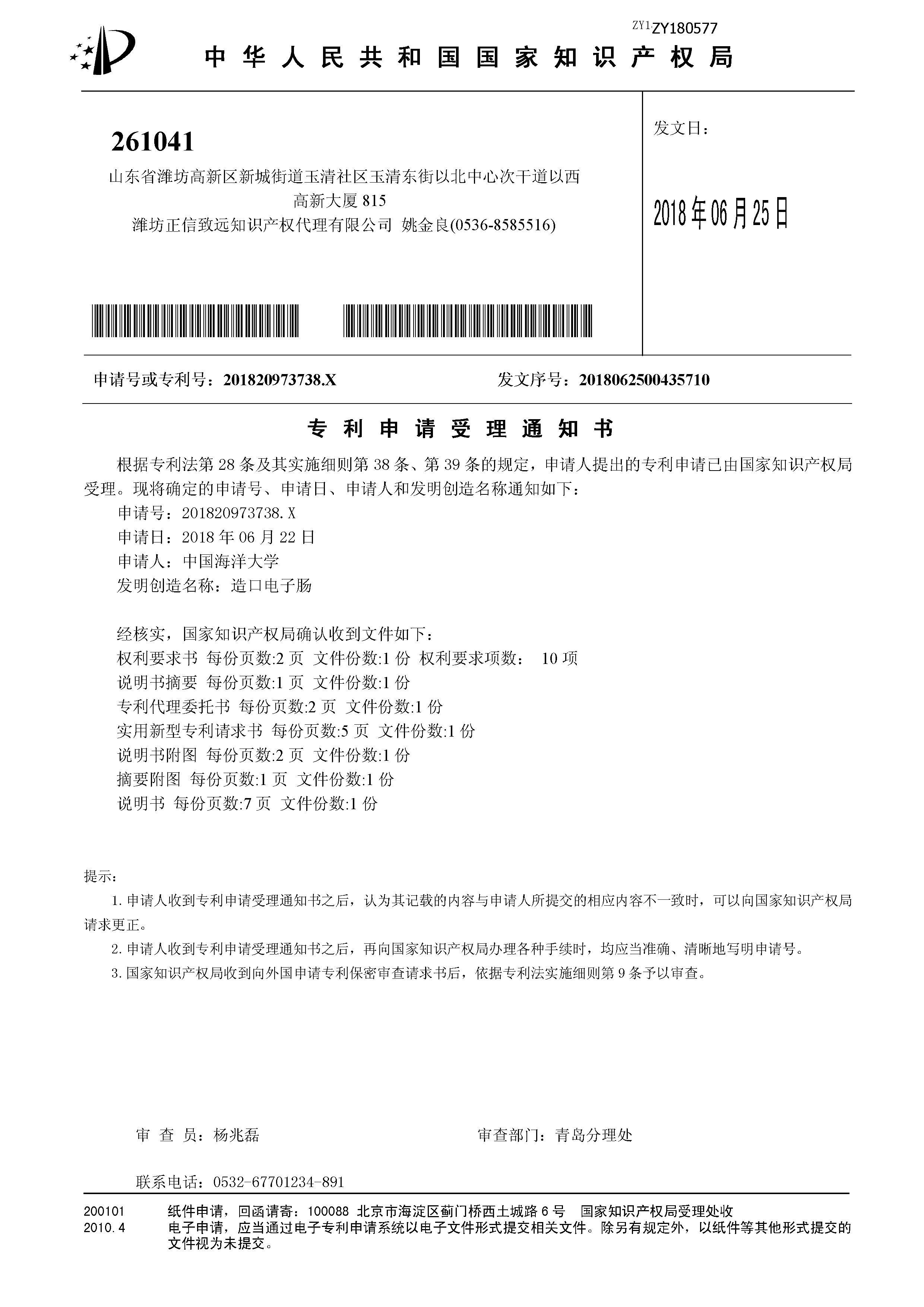 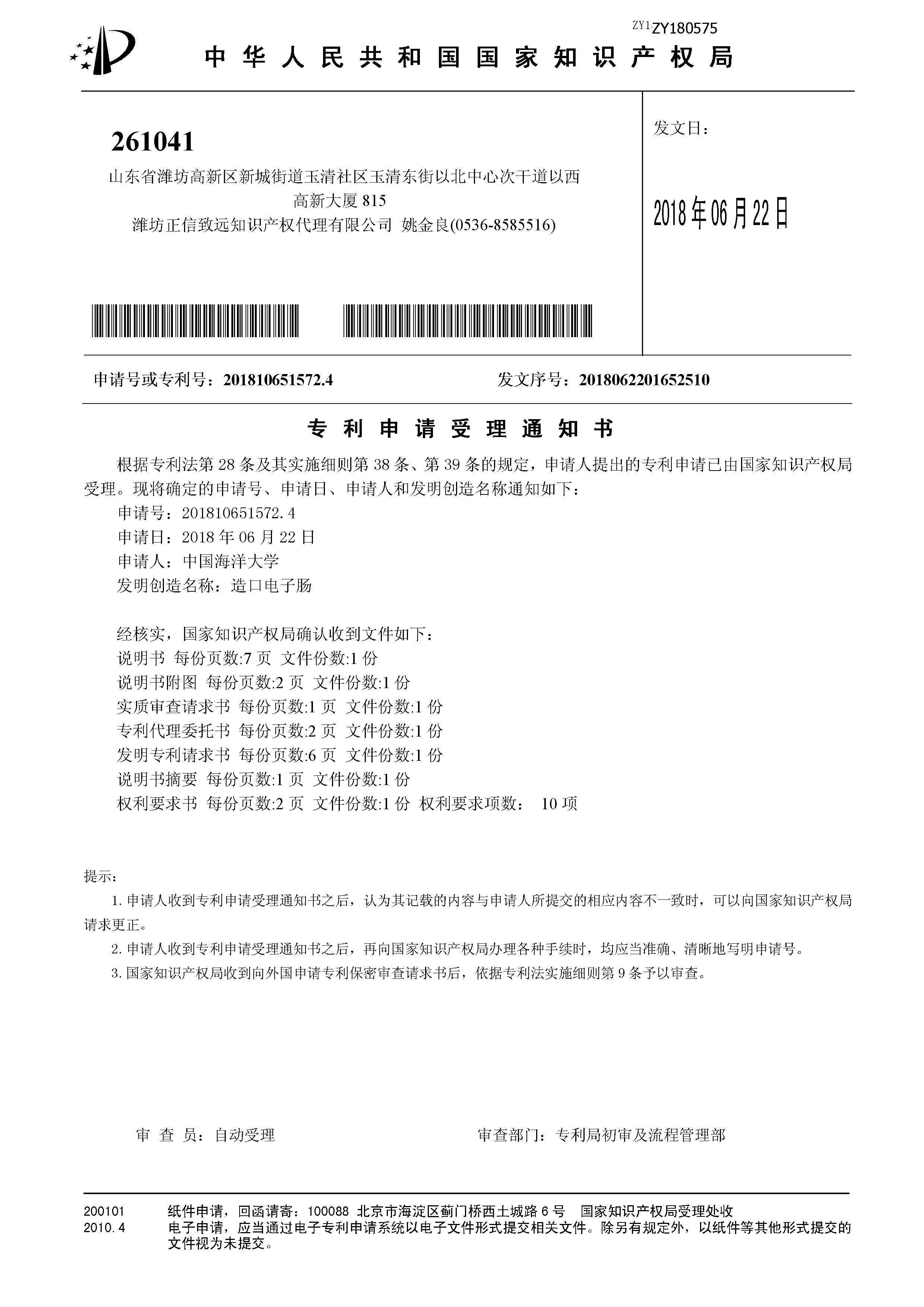 1项发明专利

1项新型实用专利
专利号：
201810651572.4
201820973738.X
同步申请三项软件著作权

发明人主体为团队成员，与校方达成专利权转让
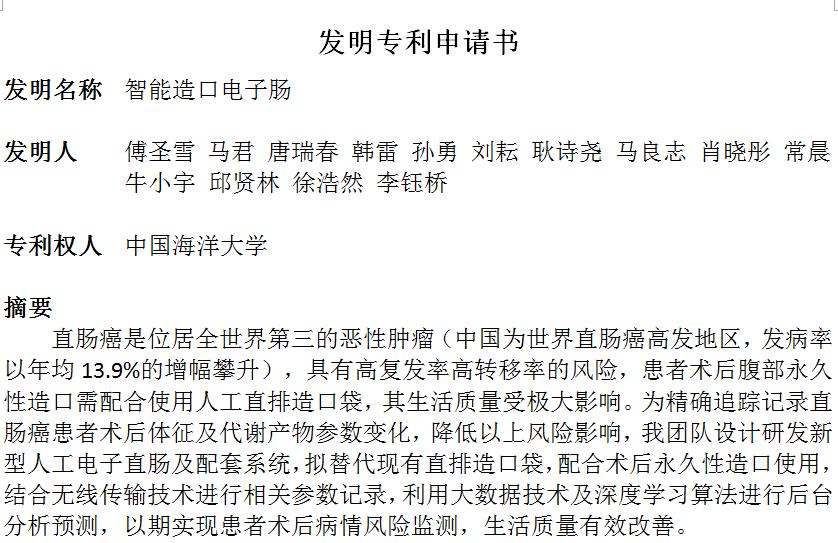 CFDA医疗器械注册
医疗器械
造口电子肠属于Ⅰ类医疗器械

通过日常管理足以保证其安全性有效性的医疗器械，一般由市食品药品监督管理局审批

Ⅰ类产品注册周期：从资料基本到齐算起，
6个月左右
安全性有效性分类界定
Ⅲ
Ⅱ
Ⅰ
常规管理
加以控制
严格控制
市场现有造口袋系列产品
造口
电子肠
《医疗器械标准管理办法》
[Speaker Notes: 医疗器械注册周期主要分为四个段：标准撰写及备案、资料准备时间、产品检测时间、SFDA资料审查和批准时间。
一二三类医疗器械是根据其使用安全性分类的。第一类是指，通过常规管理足以保证其安全性、有效性的医疗器械。 一般由市食品药品监督管理局来审批、发给注册证的。第二类是指，对其安全性、有效性应当加以控制的医疗器械。一般由省食品药品监督管理局来审批、发给注册证的。第三类是指，植入人体；用于支持、维持生命；对人体具有潜在危险，对其安全性、有效性必须严格控制的医疗器械。]
产品价值
个人
家庭
社会
人文关怀
弘扬正能量
智能医疗趋势
智能护理
节约开销
改善家庭关系
安全卫生
减少并发症
摆脱厕所依赖
市场定位与目标客户
高端消费人群市场（占比10%）
▲我国造口术患者超150万人
年增幅10万余

▲市场总容量160亿
高端消费市场人群约15万人
产品成本计算
产品成本计算表
（单位：元）
月成本
70元
耗材：电子肠使用过程中需要定期更换的产品，包括消毒除臭剂、固化剂、下位袋、造口环等
备注：批量生产10000件时所测算成本
推广策略
为患者
产品初期免费体验
收集反馈
为医生
免费提供数据库
诊断辅助
产品增值
“君尊乐”造口电子肠
主要渠道：
合作医疗器械
经销商
推向医院
造口科患者
零售：电商,药店等
财务分析
融资计划
资金用途
注册证申请、批量生产、产品升级
退出方式
上市退出、寻求并购、管理层回购
股权结构与规模
创始团队出资50万；
本轮拟融资150万；
出让股份15%
发展规划
纳入医保
产品分型：
高端产品（增加个性化医疗服务）
低端产品（实现基本造口护理功能）
（产品上市5年后）
I类医疗器械
（注册周期6个月左右）
定位高端市场
（产品上市初期前3年）
感谢观阅
愿天下病患重拾生活信心，找回生命尊严